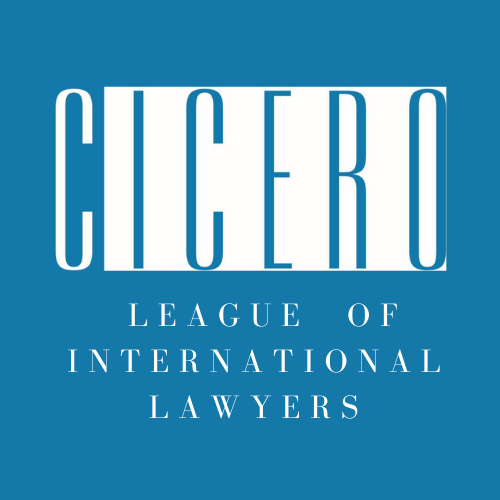 Cicero Update
Membership steady but some corporate reorganisation
   Post covid meetings in Berlin and Edinburgh
  Growth Circle
  Maintaining contact with members in Russia and Ukraine
  Work groups re-established
  Online activity
  Junior League
  Next meeting Antwerp 17th -19th November 2022
  Joint meeting next year
Industry Groups
Real Estate
Labour Law
Corporate
International Commercial Contracts
Intellectual Property
Dispute Resolution
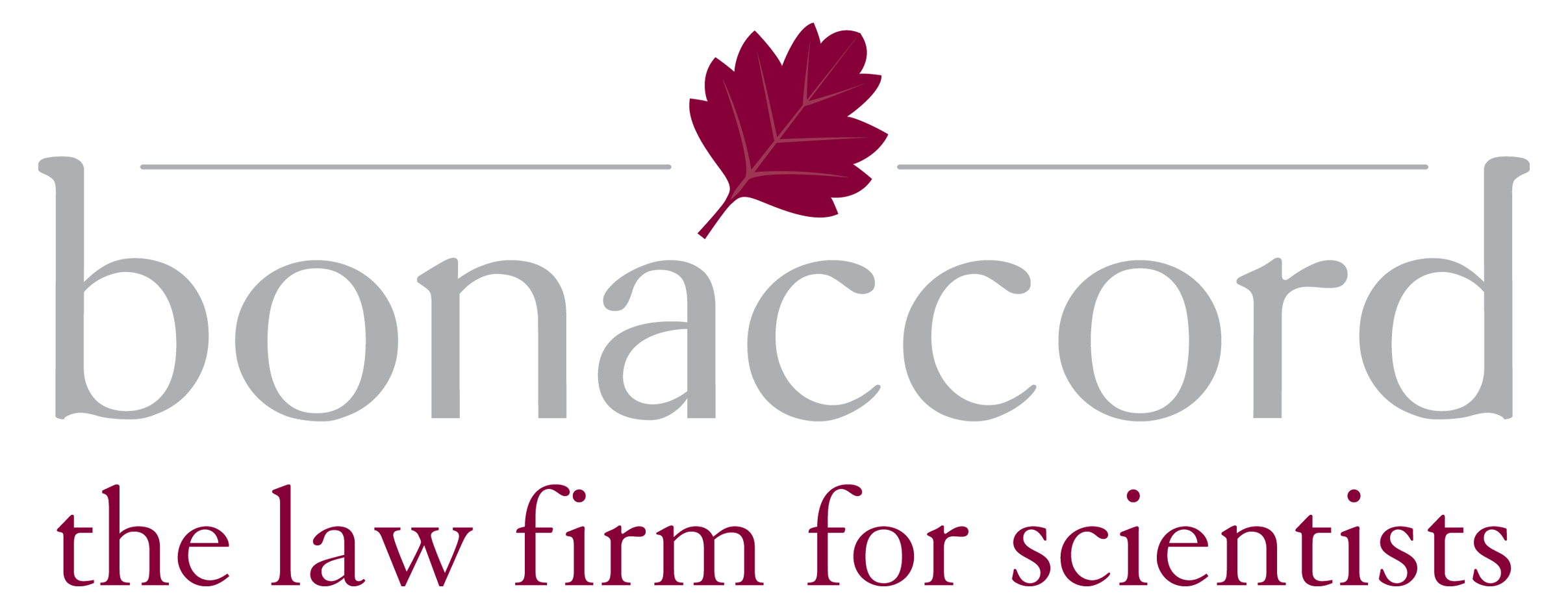 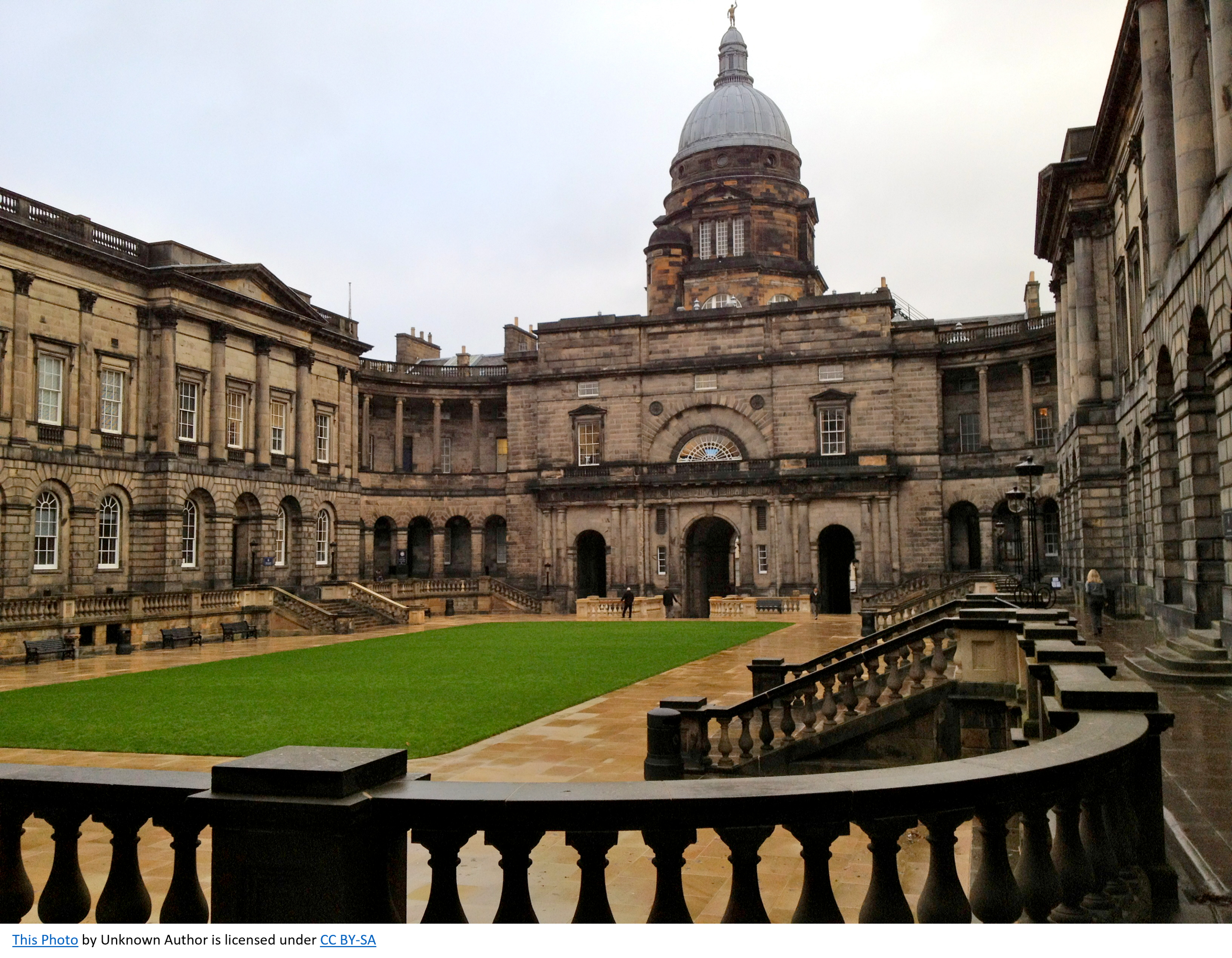 Who do we help?
Start ups
 Science based consultancies
 Universities
 Public bodies  - UK Space and Satellite
 All our clients are IP rich but often cash poor
What do we do?
Corporate set up
 Investment and fundraising
 All types of commercial contract but usually with an IP twist
 IP Strategy
 Mediation
 Workshop facilitation
 Teaching
Funding Partnership
Loans $10 M upwards – no upper limit
  12 year fixed term
  Interest <3%  and <2.5% green projects
  No interest first 3 years
  20-25% non depletion account under borrower’s control
  No security
  Subject to sanctions available globally